HOWTO GUIDEall types of R.U.A.E. questions
Reading for Understanding, Analysis and Evaluation
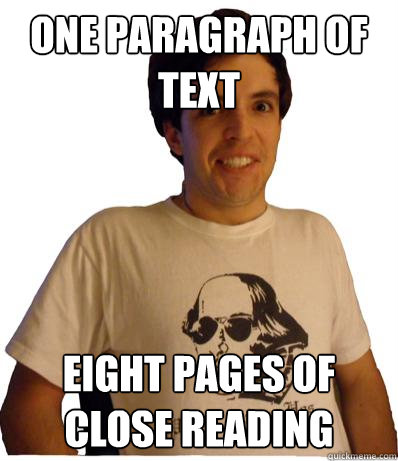 Mr Coles, National 5
[Speaker Notes: Questions cribbed/adapted from Arran High School.]
HOWTO GUIDE
read • breathe
Difficulty
OWN WORDS
WORD CHOICE
CONTEXT
LINK
IMAGERY
CONTRAST
SENTENCE STRUCTURE
TONE
LANGUAGE
CONCLUSION
HOW UAE WORKS
Directed Questions
The exam is not trying to trick you. It makes very clear exactly what you have to do in your answers in order to get full marks 
Every question in RUAE is what is known as a Directed Question. You must  give the examiner exactly what is being looked for (“directed”) in your answer.

Number of marks available (Match Points with Marks)
The rubric (sometimes called Examspeak) – i.e. the words used in the question: “Comment on …” / “Show how …” / “Explain in detail …“ / “In your own words …” 
You must learn to recognise the type of language or wording used in the examination paper so that you understand exactly what every question is asking you to do. Pay particular attention to words or phrases highlighted in bold!
Line References: Many candidates lose marks unnecessarily because they do not refer to the correct part of the passage in their answers. It is essential that you comply with line references. A suggested strategy to employ during the exam is for you to use a highlighter pen to identify specific sections of the text.
HOW UAE WORKS
‘Use Your Own Words’ and Quotation

When answering the questions, use your own words as far as is reasonably possible.
Do not simply repeat the wording of the passage. 
Use your own words for all types of questions - U, A and E. The best way to show understanding – i.e. to convince the marker you are a strong candidate who has engaged fully with the text - is to use your own words!
Be Specific! : Many types of question require you to use quotation as well as your own words in the answer. 
The golden rule for using quotation is always to select specifically/precisely the words you are going to use in your answer. 
In questions about word choice, for example, you will gain more marks for quoting a single word and making a developed comment about it than you ever will by quoting lots of words and saying very little about any of them!
1. Own words
(U)
understand • restate
Show you understand the writer’s point by writing it in a different way. 

All answers should be in formal English. Do not include:
slang/colloquialisms
jargon
dialect
metaphorical   language (or other techniques)
lists/examples.
Do not try to ‘translate’ word for word.
Your answer should cover all the lines the question specifies.
Own words
(U)
understand • restate
SUGGESTED FORMULA

Understand the author’s key point(s).
Restate (rewrite) in your own words.
Own words
(U)
understand • restate
One of the most common close reading questions.  Half the marks could be for this kind of question.

Example:
“This may be an urban myth. It matters not. A fairy tale’s power lies in its ability to express authentic fears – and this one reveals the paranoia that now prevails where bringing up children is concerned.”

Question:
“It matters not” (line 32)
Explain in your own words why the writer believes it is not important whether this story is true or not. 	(2)

Answer:
2 Marks for an answer like:
“the impact of such a story comes from the way it can express real worries.
	this story exposes the ridiculous fears about raising kids.”
An answer which copies from the passage would score 0.
Own words
(U)
understand • restate
PRACTICE!
Example 1
“People think that the written language seen on mobile phone screens is new and alien, but all the popular beliefs about texting are wrong. Its distinctiveness is not a new phenomenon, nor is its use restricted to the young. There is increasing evidence that it helps rather than hinders literacy. Texting has added a new dimension to language use, but its long-term impact is negligible. It is not a disaster.”

Question:
The writer tells us that “all the popular beliefs about texting are wrong”.
Look at the remainder of the paragraph, and then explain in your own words what two of these popular beliefs are. (2)
Own words
(U)
understand • restate
PRACTICE!
Question:
The writer tells us that “all the popular beliefs about texting are wrong”.
Look at the remainder of the paragraph, and then explain in your own words what two of these popular beliefs are. (2)
Own words
(U)
understand • restate
PRACTICE!
Example 2
“The BBC is a massive sponsor, uniquely independent through its licence fee – and the guardian of public service broadcasting. But, as the fight for the control of communications hots up, friends of the BBC – both inside and out – are alarmed that all this is in jeopardy: the BBC has become too much of a self-seeking institution, too preoccupied with its ratings at the expense of good broadcasting, and unwisely over-extended financially.”
Question
What are the three reasons given that friends of the BBC might be alarmed? Use your own words as far as possible. (3)

Example 3
“Rowling is loved for her stories, but also for her story. A contemporary Cinderella, she endured the cold flat and life on single-parent benefit. Then Harry happened and she went to the ball. Neil Murray, her husband, might be abashed to find himself cast as Prince Charming, but her life has changed as much as any scullery-maid turned princess.”
Question
Look at lines 15–18. In your own words, explain what comparisons the writer draws between JK Rowling and Cinderella. (4)
2. Word choice
(U)
understand • connotations • describe
Quote individual words and   comment on their connotations (what the word makes you think of).

All answers should be in formal English. Do not include:
slang/colloquialisms
jargon
dialect
metaphorical   language (or other techniques)
lists/examples.
Do not try to ‘translate’ word for word.
Your answer should cover all the lines the question specifies.
Word choice
(U)
understand • connotations • describe
SUGGESTED FORMULA

Quote the interesting word/phrase choice.
Explain the connotations of the word/phrase and why they are effective.

“The words ______________ make the author’s point effectively because connotations such as _______________ make the reader think _____________________.”
Word choice
(U)
understand • connotations • describe
You must always quote if you are asked to identify word choice (the only exception to this will be in the questions where the example of word choice is provided for you). 
You should then offer some sort of analysis either by thinking about the meaning of the words (as in the example below) or the connotations.

Example
At the beginning of this month I was in a hellish yet beautiful place. 

Question
What is surprising about the author’s word choice in this line? (2)

Answer
“hellish yet beautiful”
These words are contradictory, which makes the expression surprising
Word choice
(U)
understand • connotations • describe
PRACTICE
Example 1
“By now most of us know that the version of reality on offer is one shaped by a multimillion-pound business with slick production values, and yet we willingly suspend our disbelief week after week, month after month, in the name of entertainment. Is there something lacking in our daily lives that draws us so inexorably into Cowell’s web?”

Question
Comment on the writer’s use of word choice in the final sentence of this paragraph. (2)
Word choice
(U)
understand • connotations • describe
PRACTICE
Example 2
I only began to grasp this a few months ago when I travelled to Xi’an to visit the First Emperor’s mind-boggling mausoleum, home to his Terracotta Army. “This is one of the people who changed the world,” said Neil MacGregor, director of the British Museum. “There are terribly few historical figures whose achievements lasted like that. This is really one of the great, great figures in human history.”

Question
Show how any one feature of Neil MacGregor’s word choice makes it clear that he thinks of the First Emperor as someone special.	(2)
Word choice
(U)
understand • connotations • describe
PRACTICE
Example 3
The missing part of the Cinderella story is what happens when she puts on the glass slipper and disappears into the palace. Rowling filled in the blanks, describing to Jeremy Paxman how she has to cope with begging letters, journalists rifling through her bins, photographers lurking on the beach, and strangers accosting her in the supermarket.

Question
Explain how the writer’s word choice in lines 19–22 helps to show the negative effects of fame. (4)
3. CONTEXT
(U)
understand • context • explain
Asks you to explain how you got the meaning of a word/phrase from the words around it.

Give the meaning of the word/phrase.
Quote from the context the bit that helps you get the meaning.
Look for:
synonyms/antonyms
examples of patterns in the sentence, eg pairs of opposites, lists of similar things
punctuation, eg parenthesis/colon/dash might introduce/contain an explanation
Explain how the quote gave you   the meaning.
CONTEXT
(U)
understand • context • explain
FORMULA
CONTEXT
(U)
understand • context • explain
These questions are intended simply to test your ability to work out what a word might mean from the context in which you find it.

Use the following formula:
‘___________’ means ____________
The word/words ‘_______________’ helped me understand this because it/they suggest(s) _____________________
CONTEXT
(U)
understand • context • explain
EXAMPLE!

Example
“It appears to me undeniable that a people has its individual character, its peculiar capacity for trust and suspicion, kindness or cruelty, energy or lassitude.”
Question
How does the context in which it is used help you to understand the meaning of ‘lassitude’? (2)
Answer
‘Lassitude’ means tiredness or exhaustion	
The words ‘trust and suspicion’ help me understand this because they are opposites, so lassitude must be the opposite of energy
CONTEXT
(U)
understand • context • explain
PRACTICE!

Example 1
“For two days the general vacillated. Should he give the order to advance, or should he allow his men to cling to their sturdy line of defence? This hesitation was to prove fateful.”
Question
Give the meaning of the term ‘vacillated’ and explain how the context helps the reader to arrive at the meaning.  (2)

Example 2
“Recently I found myself unimpressed by some visiting American who stunned me with monstrous verbosity, determined to use five words where one would do, bent on calling a canteen an ‘in-plant feeding situation’ and a spade ‘a primitive earth-breaking implement.’”
Question
Show how the context of ‘monstrous verbosity’ helps you to arrive at its meaning.  (2)
4. Link
(U)
understand • explore • explain
Asks you to explain how an idea (word/phrase) in a part of the text links to another part.

 you must quote when answering these questions; also, try to 
be specific when stating whether the quote links forward or backwards in the text
Link
(U)
understand • explore • explain
SUGGESTED FORMULA
Link
(U)
understand • explore • explain
Linking questions always work in the same way, and you can therefore use the formula below to ensure that you always get the marks available.

The word(s) ‘_______________’ link back to what was discussed in the previous paragraph, which was ____________________________________.
The word(s) ‘_______________’ link to what is coming up in the next paragraph, which is ____________________________________.
Link
(U)
understand • explore • explain
Example
The 7.15 dance class is full, as was the six o’clock, as is the 8.30. In the reception area of Edinburgh Dancebase, learners, ranging from the middle-aged, fresh from work, to students, mill around waiting to dance.
Unlikely as it may at first seem, this is occurring across the country. Against similar winter backdrops people are queuing up to learn to dance. National inhibition is being shed as salsa, meringue, and cumbia beats force hips t sway rhythmically and partners to twist complicatedly. French ceroc classes are filling up, street dancing to hip hop is being used as an exercise class. Even ballroom dancing is enjoying something of a renaissance.

Question
By referring to specific words or phrases, show how the first sentence in the second paragraph performs a linking function in the line of thought.	2
 
Answer
The word ‘this’ links back to what was discussed in the previous paragraph which was the idea of the dance classes in Edinburgh being full
The words ‘is occurring across the country’ link to what is coming up in the next paragraph, which is the idea of different styles of dance becoming more popular throughout the nation
Link
(U)
understand • explore • explain
PRACTICE!

Example 1
William Shakespeare is easily the best-known of our English writers. Virtually every man in the street can name some of his plays and his characters, and many people can also recite lines of his poetry by heart. However, despite our familiarity with his work, we know relatively little of the man himself. We do not know when or why he became an actor, we know nothing of his life in London, and almost nothing of his personal concerns.

Question
By referring to specific words or phrases, show how the third sentence acts as a link in the argument. (2)
Link
(U)
understand • explore • explain
PRACTICE!

Example 2
“Mary Stuart was certainly rated a beauty by the standards of her own time: even John Knox described her as ‘pleasing’. In her height, her small neat head, and her grace she resembled the contemporary ideal. It was the type of beauty which her contemporaries were already learning to admire in art, and could now appreciate in life, all the more satisfyingly because it was in the person of a princess.
Not only the appearance, but also the character of Mary Stuart made her admirably suited to be a princess of France in the age in which she lived. Mary was exactly the sort of beautiful woman, not precisely brilliant, but well-educated and charming, who inspired and stimulated poets by her presence to feats of homage.”

Question
Show how the first sentence of the second paragraph acts as a link in the argument. (2)
Link
(U)
understand • explore • explain
PRACTICE!
Example 3
“The problem here is political rather than financial capacity. The pinch will come in other resource areas, such as health spending. People over 65 consume three times as many prescription items as other age groups. Nearly half of those with some measure of disability are over 70.
But the resource question, meeting the material needs of the old and elderly, is only half the story. The real problem lies elsewhere – in the imagination. What are the old for? Who are they, and do traditional divisions of human life into childhood, youth, middle-age and old-age still fit our experience?”

Question
What is the function of the first sentence in the second paragraph in this passage? By referring closely to specific words and phrases, show how it fulfils this function. (3)
# Summarise
(U)
understand • identify • restate
Similar to an ‘own words’ question, you are asked to identify and restate a series of key points.

Look at the number of marks on offer
Underline / highlight the main points
Put the points into your own words (without losing the original meaning)
Avoid writing down details of secondary importance
summarise
(U)
understand • identify • restate
PRACTICE!
Example 1
Context: This is an extract from an article in the Scotsman about Elizabeth Taylor, a
famous actress in the 50s and 60s.

‘Of course, those born in the 1970s may find celebrity on the Taylor scale hard to
understand. The whole concept of celebrity has been degraded, over the last two
centuries by an avalanche of media coverage which makes no pretence of interest
in the actual work that well-known people do, but instead focuses entirely and
insidiously on the personal lives, and most particularly the personal appearance, of
anyone who has ever been in the public eye for anything, from behaving like an idiot
on reality TV, to having sex with a premiership footballer.’

Question
What three main criticisms does the writer make of the way the media treat
celebrities today? (3)
summarise
(U)
understand • identify • restate
Example 2
Context: This is an extract from an article in which the writer identifies factors which
she feels ‘contribute to a real sense of traditional family life in meltdown’.

‘The first is the relative ease of divorce, which, particularly for low income families –
removes the ancient pressure on women to put up with bad marriages for the sake
of respectability. Unhappy wives are now free to leave with their children, a
freedom which some men deeply resent.

The second is the growing indifference of society, and collapse of traditional
communities which often leaves the children of broken marriages without a support
system of neighbours and relatives to cushion the blow. And the third is the
remarkably unreconstructed workplace culture within which British parents still have
to function, tolerating chromic loss of earnings and status if they make family life a
priority, and often having to work unacceptably long hours if they want to remain in
employment at all.’

Question
 Summarise three factors which the writer identifies as possible causes of the
breakdown of family life. (3)
summarise
(U)
understand • identify • restate
PRACTICE!
Example 3
Context: This is an extract from an article focusing on whether prison is the correct
place for young people who commit crimes.

“Hari, I am in prison, call me in a minute.” I was standing in a garden centre when I
received the message – an unlikely one for a middle-aged, middleclass woman to
receive while choosing a rosebush. Tuggy Tug is the leader of a Brixton gang whom
I befriended two years ago. Now he has been arrested for stealing mobile phones.
He has just turned eighteen and this was his first time ‘in a big man’s prison’. His
voice turned desperate: “Why aren’t you picking up your phone, Hari?”
Question
 Summarise, in your own words, two reasons why this was an unusual call for
Hari to receive. (2)
summarise
(U)
understand • identify • restate
PRACTICE!
Example 4
Context: This is an extract from an article where the writer explores some of the
reasons for the popularity of reality shows such as “The X-Factor”. 

It’s no coincidence that our love affair with The X-Factor is so potent right now, more than ever before, as Britain endures a period of relative austerity. In a time of economic hardship, we are seeking out the simple and cheap – family entertainment that makes us feel part of something bigger. But the popularity of such shows may be traced back even further – to the emergence of nineteenth century periodical which relied on reader contributions. Reality TV is merely a manifestation of a very, very old craving. We love sentimental stories such as Dickens’ Little Nell; we love a tear jerker, and shows like The X Factor are no more crass and exploitative than nineteenth century fiction.

Question
Summarise the two main reasons that the writer gives in this paragraph for “our
love affair with The X Factor”? (2)
5. imagery
(A)
understand • identify • explain
This means simile, metaphor, personification and nothing else!

What is being compared?
Explain the meaning of the image.
Explain what, therefore, the writer is trying to show about the target of the image.
Example: ‘a tidal wave of immigrants’.
1. The writer compares the immigrants to a tidal wave.
2. Just as a tidal wave is a huge, powerful, destructive body of water… 
3. …the writer suggest the number of immigrants will overrun, submerge and outnumber the people already resident in the country.
imagery
(A)
understand • identify • explain
Imagery questions test your ability to understand, analyse and - often - evaluate a piece of figurative language.

Questions on imagery with generally be for 2 marks, although sometimes a third mark may be available for stating what the meaning of the image (ie. what two things are being compared). The formula below may help you to answer these types of questions.

____target______ is being compared to _______vehicle______
This is effective because just as ‘__vehicle__’ suggests ____________...
… so to _target_________________________________
imagery
(A)
understand • identify • explain
EXAMPLE!
Example
“It is only when a superstition begins to compromise our deeper goals and aspirations that we have moved along the spectrum of irrationality far enough to risk a diagnosis of obsessive compulsive disorder. Take Kolo Touré, the former Arsenal defender, who insists on being the last player to leave the dressing room after the half-time break. No real problem, you might think, except that when William Gallas, his team-mate, was injured and needed treatment at half-time during a match, Touré stayed in the dressing room until Gallas had been treated, forcing Arsenal to start the second half with only nine players.”

Question
Explain how effective you find the word “spectrum” (line 71) as an image or metaphor to illustrate people’s “irrationality”.  (3)

Answer
The variety of superstitions that exist is being compared to a spectrum
This is effective because just as a ‘spectrum’ suggests a wide range of colours
So to there are a wide range of different severities of superstitious beliefs
imagery
(A)
understand • identify • explain
PRACTICE!
Example
“‘Africans are not dustbins,’ declared some of the June 16 placards; and “Beware of Afrikaans, the most dangerous drug for our future.’”

Question
Look at the placard text “Beware of Afrikaans, the most dangerous drug for our future”. Explain the metaphor and analyse its effectiveness. (3)

Example
Research has made it clear that the early media hysteria about the novelty (and thus the dangers) of text messaging was misplaced.

Question
How effective do you find the writer’s use of “hysteria” as an image or metaphor? (2)
imagery
(A)
understand • identify • explain
PRACTICE!
Example 3
Fame, as she implied, freezes you in one frame.

Question
Explain what this image means and analyse its effect. (3)
6. contrast
(A)
understand • identify • explain
Make a comparison between two ideas which are different in some way.

Explain what the contrast is.
Quote and explain to show each side of the contrast.
If you show only one side you earn no marks!
contrast
(A)
understand • identify • explain
Contrast is the pairing of opposing ideas
A contrast is a comparison which shows up the differences between subjects.
The writer is deliberately pairing two ideas together to show up the difference which will be important in some way.
contrast
(A)
understand • identify • explain
Example
In “Romeo and Juliet”, Shakespeare continually compares Juliet to the sun or to a star. 
The idea he is conveying is that she is above everyone around her. 
Everyone else is dark by comparison and she brings light into Romeo’s life.
contrast
(A)
understand • identify • explain
Example
“On the 24th of June 1914 William Maitland walked into a house and never came out again. One summer afternoon in Millhall, Lancashire, he vanished from the face of the earth. It was as simple, and as complicated, as that.”

Question 
Explain the contrast the writer conveys in these lines.

Answer 
The contrast is in how easy it is to understand what happened but also how difficult it is to explain what happened.
7. Sentence structure
(A)
understand • identify • explain
Identify a sentence structure feature in a specified sentence.

Identify the sentence type / pattern / punctuation mark. 
Say how the sentence is put together. 
Comment on the effect. To merely identify the feature will gain no marks! You must comment on its effectiveness.
Sentence structure
(A)
understand • identify • explain
There is no ‘formula’ for this type of question, but you should be aware of the different types of sentence structure (such as those shown below):
Sentence structure
(A)
understand • identify • explain
Punctuation is often a good signpost for sentence structure, so you should also remember the ‘jobs’ done by the following kinds of punctuation:
There is generally no need to quote directly when discussing sentence structure - a clear explanation of the structural device being used will do fine.
Sentence structure
(A)
understand • identify • explain

Example
The only proviso (according to some devilishly complicated mathematics known as game theory) is this: your superstitions must not impose too much of a burden on those occasions when they are without foundation.

Question
Comment on an aspect of the writer’s use of sentence structure.	(2)
 
Answer
The author uses a colon
This introduces an explanation of the ‘proviso’ mentioned at the beginning of the sentence
Sentence structure
(A)
understand • identify • explain
PRACTICE 
Example 1
But as that new way of living arrives—as we retreat from the wild places, and the fences of national parks go up; as we cease the exploitation of animals, and the cow, the camel, the sheep, the chicken and the pig become items in modern exhibition farms, where schoolchildren see how mankind used to live; as our direct contact with our fellow creatures is restricted to zoos, pets and fish tanks; and as every area of natural beauty is set about with preservation orders and rules to keep human interference to a minimum—will we not be separating ourselves from our planet in order, as we suppose, to look after it better?

Question
Identify an aspect of sentence structure being used here and explain how it supports or clarifies the author’s argument. (2)
Sentence structure
(A)
understand • identify • explain
PRACTICE 
Example 2
“From whence comes this compulsion to climb mountains?  Why do I have this compulsion to get to the top of every insignificant bump on the landscape? Why, no matter how breathless, bruised, battered and bedraggled I become while hillwalking, do I return with a grin on my face and a desire to go out and do it again?”

Question
Here the author reflects on his need to climb mountains. Comment on how two aspects of sentence structure are used to explore his feelings. (4)
8. TONE
(A)
understand • identify • explain
What is the author’s attitude?
Identify the tone – name it.
Quote individual words and comment on their connotations/identify another technique and explain its effect for showing the attitude of the author.
TONE
(A)
understand • identify • explain
A first step to being able to answer them is knowing what some of the common examples of tone in close reading papers are, such as 
humorous, ironic (sarcastic), disapproving, emotive, aggressive, compassionate, sympathetic…
In general terms, look for word choice and think of the connotations - this should help you to get an idea of how a tone is being created.

Example
“So why, after a decade of phone-in rows, vote-rigging accusations and celebrity-hungry wannabes with bloated egos, does the British public remain so in love with reality television?”

Question
Explain fully why any two components of the expression “celebrity-hungry wannabes with bloated egos” (lines 17–18) convey a tone of disapproval. (2)

Answer
‘celebrity-hungry’ suggests that the people are superficial
‘wannabes’ is clearly derogatory and dismissive
TONE
(A)
understand • identify • explain
PRACTICE
Example 1
“Those who call themselves environmentalists celebrate this. ‘Leave nothing and take nothing away,’ read the signs at the gates of nature reserves. Practical advice, perhaps, but is there not something melancholy in what that says about modern man’s desired relationship with nature? Will we one day confine ourselves to watching large parts of our planet only from observation towers?”

Question
What is the tone of the two sentences above? (1)
TONE
(A)
understand • identify • explain
PRACTICE
Example 2
“The tomb itself may never be opened because of the sensitivities of disturbing the Emperor, although some archaeologists hope that improved technology may one day allow some form of exploration.”

Question
Show fully how the writer introduces a doubtful tone when he writes about the prospects for opening the tomb. (2)
TONE
(A)
understand • identify • explain
PRACTICE
Example 3
“In an age of appearances, her story should reassure us. JK Rowling found success and made millions through trusting her own invention. We will never know her, but we know Harry, and his magic is likely to last.”

Question
Identify the writer’s attitude to JK Rowling in this paragraph and give evidence to support your answer. (2)
9. language
(A)
understand • identify • explain
‘Language’ = the techniques the writer has used.

Identify any of the techniques covered on previous slides (or any other writing technique)
Answer the question as you would if it asks about that technique.
The easiest thing to comment on is usually word choice.
10. CONCLUSION
(A)
understand • identify • explain
A conclusion should ‘sum up’ a passage. 
You can answer this question by:
saying how well the writer rounds off the ideas of the passage
commenting on a technique used to round off, e.g.  analogy, rhetorical question, quotation, illustration, imagery, etc. (i.e. the style).